Librarian: Adam Mann
Email: amann@peralta.edu
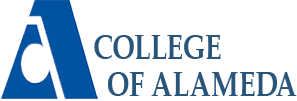 Library Resources for PSYCH 28
[Speaker Notes: Greeting / overview (5 minutes)
- Talk about the research desk, what the library is here for, etc
- Getting to the library website, asking for help]
After this class you will...
Understand the basics of finding sources appropriate for research and getting help
Understand how to develop and narrow down a research question

Know how to use the library to locate articles
Be able to cite sources using the APA citation style
COVID-19 – What's Different In the Library?
Contacting library staff
- Use the COA Library Chat!

Need books from the library?
Circulating books can be picked up curbside. Most reserve books are not being checked out, but you can ask the library staff about exceptions.

Accessing books online?

Also: Wi-fi is available in the parking lot of C/D buildings; books will not be overdue until the library reopens
ARTICLE DATABASES
For an expert opinion
What makes a Scholarly Article?
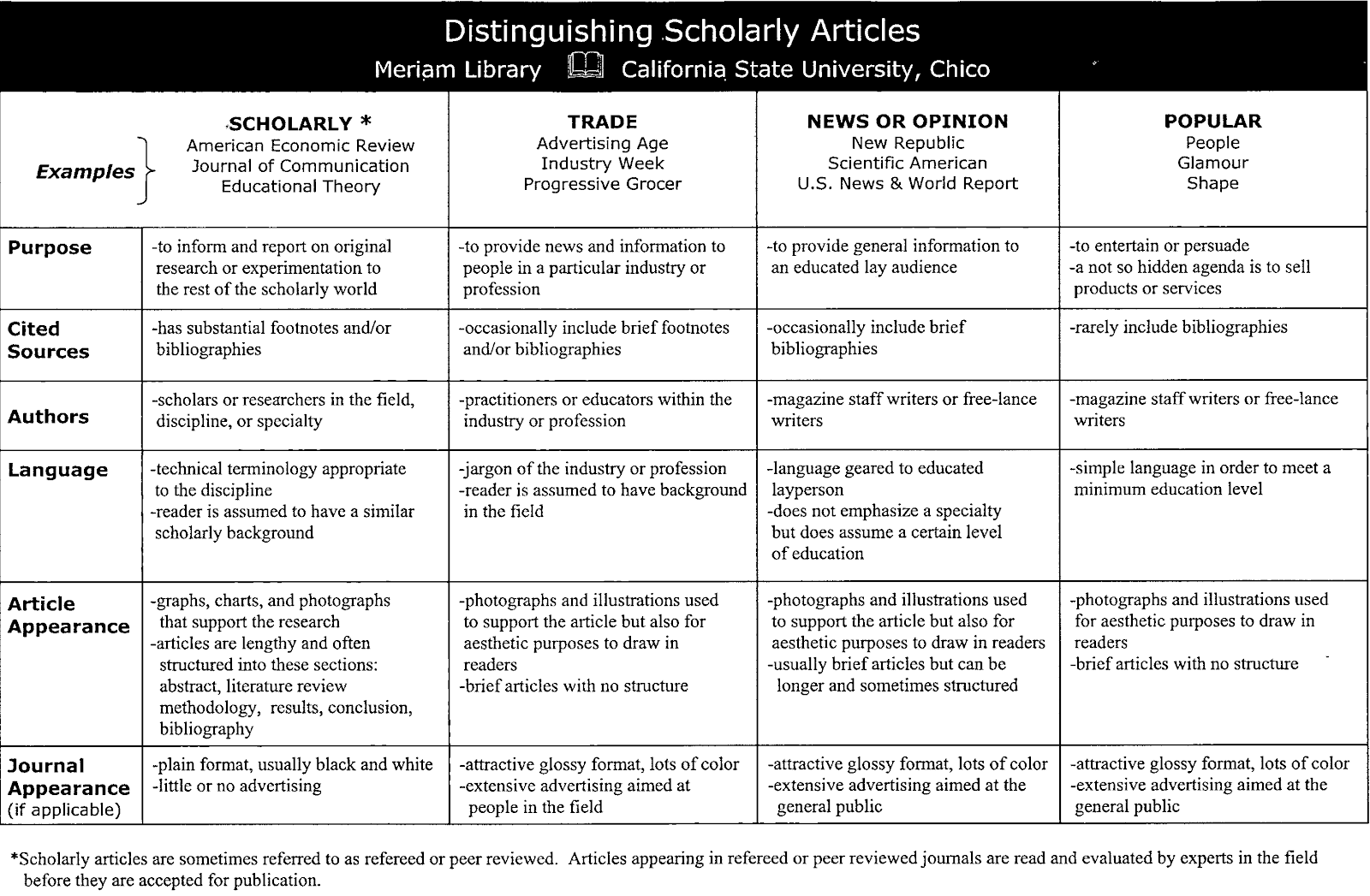 Example Images
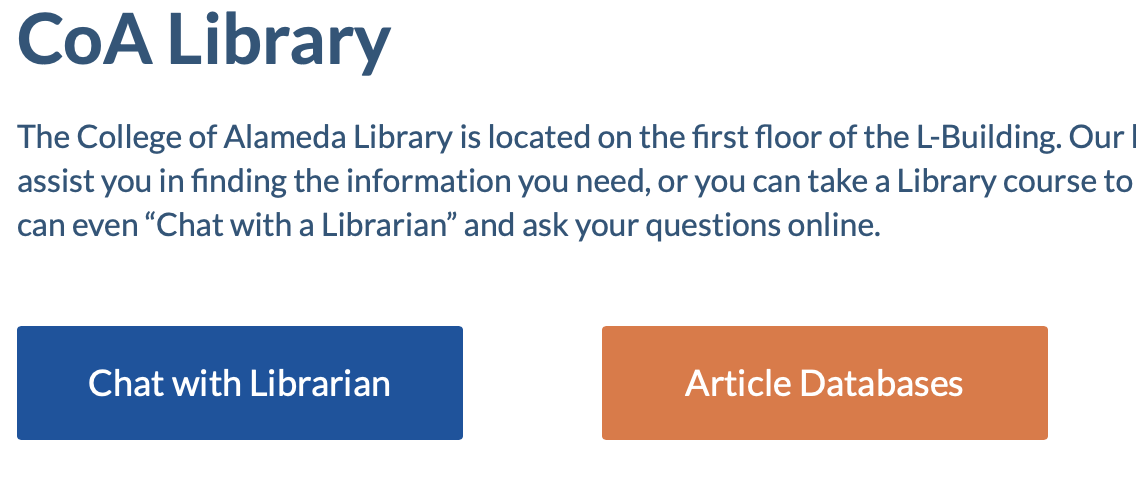 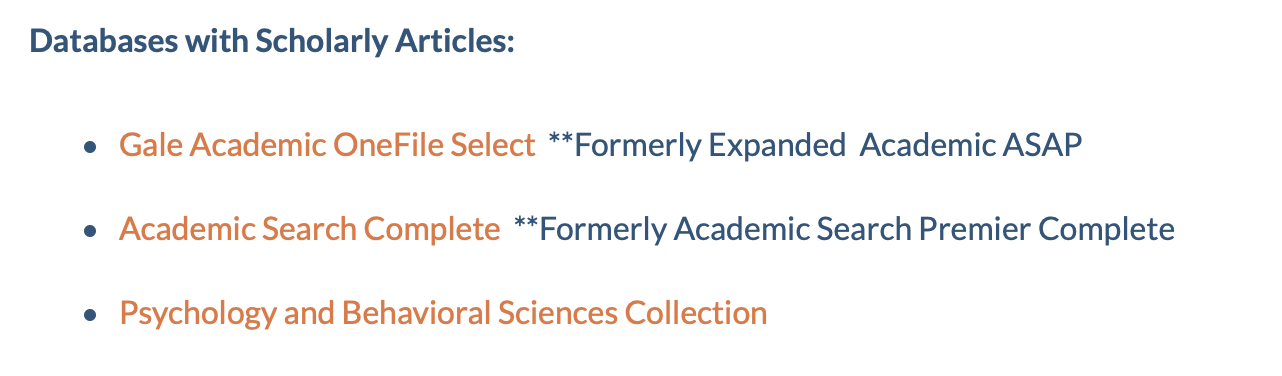 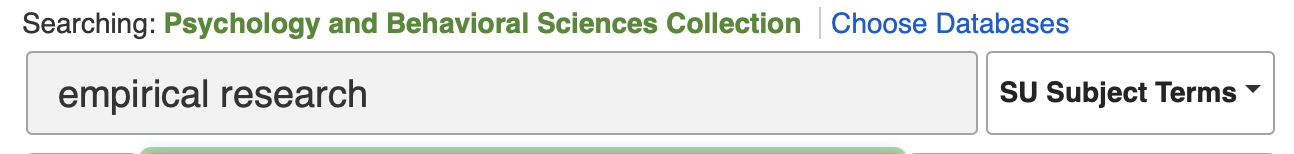 [Speaker Notes: Show them how to use library databases to find scholarly articles (10 minutes)
- Show them generally how to get into library databases. Talk about library databases. Show academic search complete. Do a sample search to show them what's possible]
Sample Research Question
What effect does genetically engineered food have on the health of consumers?
Main Ideas
What effect does genetically engineered food have on the health of consumers?
The main ideas are: 

Genetically engineered food
Health
Consumers
Choosing and Narrowing a Topic
State your topic as a question
   - What effect does genetically engineered food have on the health of consumers?

Identify the main concepts
   - Genetically engineered food AND health AND consumers

3. Select alternative keywords for main concept
Example Images
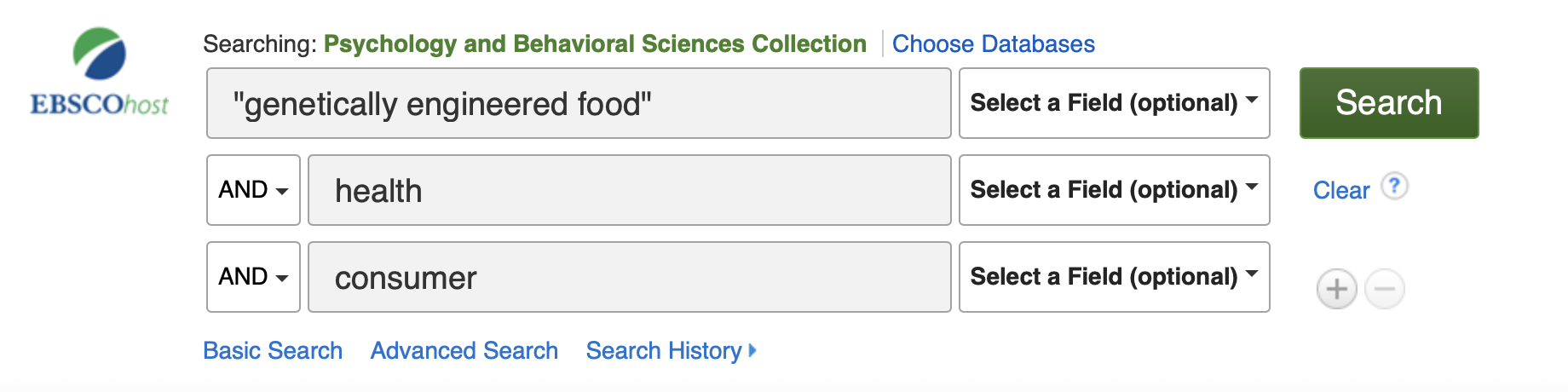 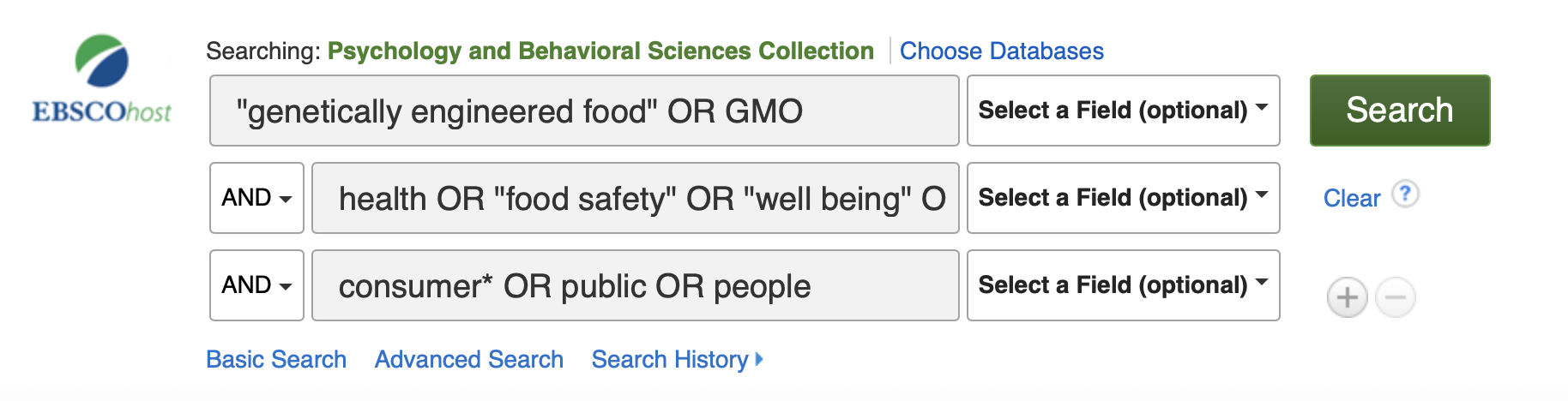 What is empirical research?
"Empirical research is based on observed and measured phenomena and derives knowledge from actual experience."  - Penn. State University Libraries

Primary sources – the author or authors are the ones collecting the data. Empirical sources are primary research.
Secondary sources – the author or authors are writing about data someone else has collected.
How can you spot an empirical research article?
Such articles typically have 4 components:

Introduction: sometimes called "literature review" -- what is currently known about the topic 

Methodology: sometimes called "research design" -- how to recreate the study 

Results: sometimes called "findings" -- what was learned through the study

Discussion: sometimes called "conclusion" or "implications" -- why the study is important
CITING SOURCES
Can’t I just give you a link?
[Speaker Notes: APA format  (10 minutes)
- Talk about the two parts of APA: in-text citations and the Works Cited page
- Talk about why citations, plagiarism, etc
- Show them tools for crafting citations (citation machine)
- Let them know tools for generating citations in databases
- Have them make some citations]
What is the purpose of a citation?
Showing that an idea came from somewhere else
Helping the reader trace an idea back to its original source
Uses a predefined style that’s easy to read
Citing work helps to avoid being accused of plagiarism
When do you cite?
When you use information that you got from somewhere else
When paraphrasing, summarizing, or giving results of a study
When directly quoting from a source
…when in doubt, cite!
APA In-text citation example:
Less than one percent of rental units in the Bay area are designated low income (Murphy, 2019, para. 5).
APA References page citation:
Murphy, R. (2019, August 7.) Where can you afford to rent in California? Los Angeles Times. www.latimes.com/calculator.
Newspaper citations in Citation Machine (citationmachine.net)
Vital info: contributor, date of publication title of piece, name of the website, and the URL are the most important pieces of information

Your citation should look something like this:  

Murphy, R. (2019, August 7.) Where can you afford to rent in California? Los Angeles Times. www.latimes.com/calculator.
Thanks!
Any questions?
Adam Mann

You can find me at:
amann@peralta.edu